Universidade de São Paulo
Curso: Licenciatura em Pedagogia
EDM0341 - Fundamentos Teórico-Metodológicos do Ensino de Matemática
Jogos em Educação Matemática
Para que pode servir o jogo nas aulas de Matemática?
Instrumento motivacional;
Facilitador do ensino de Matemática;
Preencher os minutos finais da aula;
Fixar um conteúdo estudado;
Contexto para trabalhar com valores, ética, moral, corpo, social, cognitivo e motor;
Aprender uma postura/atitudes ao jogar;
Construir conceitos e fatos matemáticos.
Tendências de ensino de Matemática e o uso de jogos
Tendência empírico-ativista
Ensino centrado no aluno, em seu trabalho ativo, em que aprende fazendo.
Manipulação de objetos e visualização de objetos implicam em aprendizagem. Materiais manipuláveis e jogos são bem-vindos. 
Não há a reflexão sobre o que se fez com os jogos e materiais. O resultado da manipulação já é considerado aprendizagem.
[Speaker Notes: A cultura surge dos jogos.]
Tendências de ensino de Matemática e o uso de jogos
Tendência – ensino tecnicista
Memorização de fórmulas, inúmeros exercícios;
Matemática como um conjunto de técnicas, regras e algoritmos;
Jogos servem para ajudar na memorização de regras e técnicas, fixar um conteúdo (dominó e bingo).
[Speaker Notes: A cultura surge dos jogos.]
Tendências de ensino de Matemática e o uso de jogos
Tendência construtivista
Matemática como construção humana;
Erro do aluno é visto como possibilidade de aprendizagem e avaliação;
Influência da Psicologia;
Importância do jogo para o desenvolvimento da criança (cognitivo, afetivo, moral e social)
[Speaker Notes: A cultura surge dos jogos.]
Tendências de ensino de Matemática e o uso de jogos
Tendência sócioetnocultural
Matemática vista como um saber prático, relativo, não-universal e dinâmico, produzido histórico-culturalmente nas diferentes práticas sociais;
Cultura lúdica das crianças. Jogos de sua cultura.
Etnomatemática, respeitar o passado cultural da criança confere confiança e dignidade cultural.
Preservar jogos tradicionais na educação; diferentes jogos, diferentes culturas; ser ou não ser jogo.
[Speaker Notes: A cultura surge dos jogos.]
Momentos do jogo (GRANDO, 2000)
Familiarização com o material do jogo;
Reconhecimento das regras;
O “Jogo pelo jogo”: jogar para garantir regras;
Intervenção pedagógica verbal;
Registro do jogo;
Intervenção escrita;
Jogar com “competência”.
GRANDO, R. C. O conhecimento matemático e o uso de jogos na sala de aula. Tese (Doutorado em Educação). Universidade Estadual de Campinas (UNICAMP), Campinas, 2000.
[Speaker Notes: A cultura surge dos jogos.]
“A utilização dos jogos “depende de uma ação intencional, planejada, executada, registrada, avaliada e compartilhada pelos alunos e professores” (GRANDO, 2007, p. “9”).
“Atitudes adquiridas no contexto de jogo tendem a tornar-se propriedade do aluno podendo ser generalizadas para outros âmbitos, em especial, para as situações de sala de aula” (MACEDO, 2000 apud GRANDO, 2007, p. “5”).
[Speaker Notes: A cultura surge dos jogos.]
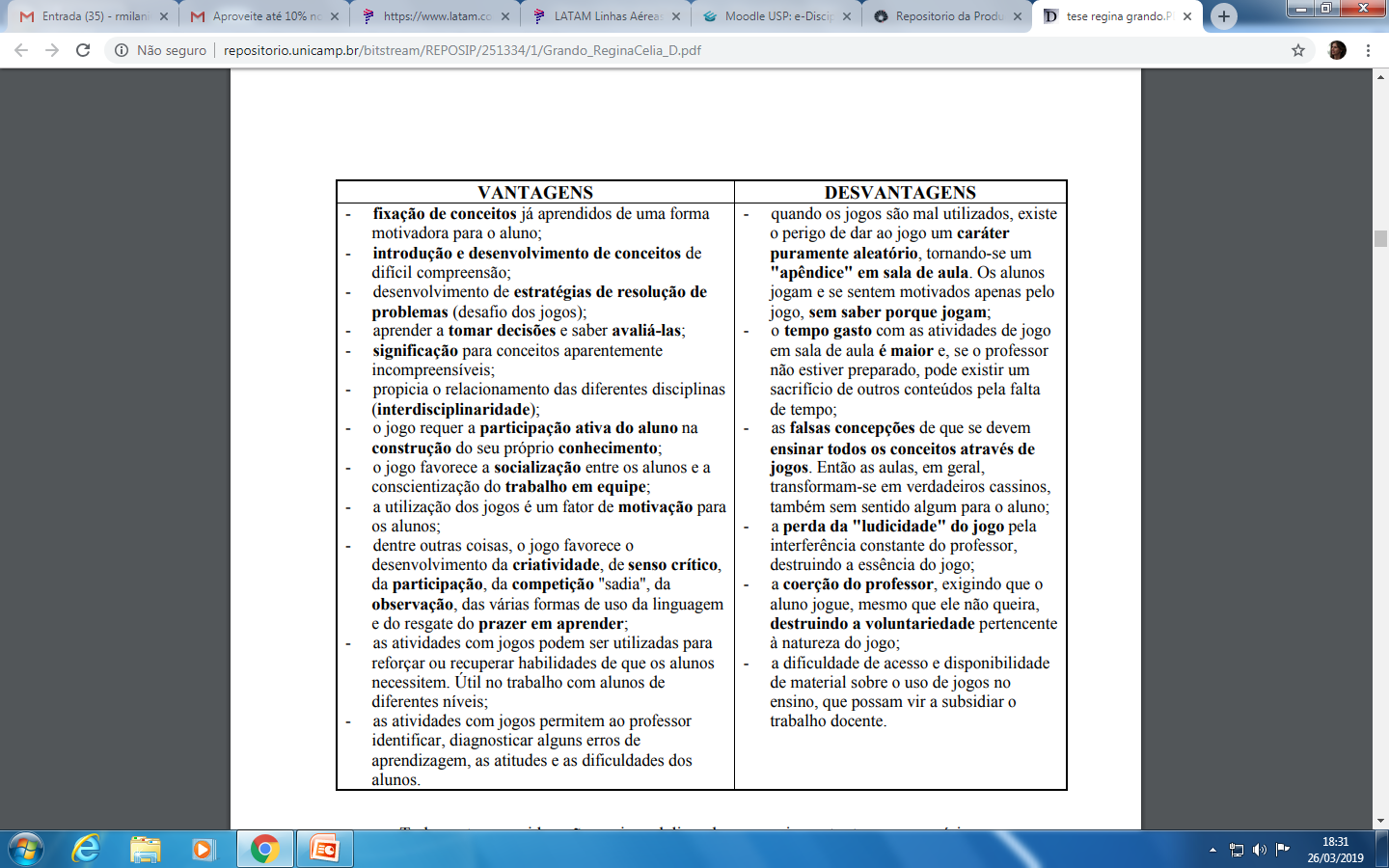 [Speaker Notes: A cultura surge dos jogos.]
Momentos e o Jogo Avançando com o Resto
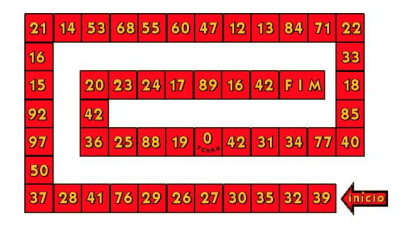 [Speaker Notes: A cultura surge dos jogos.]
Regras
O propósito do jogo é chegar em primeiro lugar ao espaço com a palavra FIM. Duas equipes, compostas por dois ou três alunos cada, jogam alternadamente. Cada uma movimenta a sua ficha colocada, inicialmente, na casa com o número 39. Cada grupo, na sua vez, joga o dado e constrói uma divisão em que:
● o dividendo é o número da casa onde sua ficha está;
● o divisor é o número de pontos obtidos no dado.
Em seguida, calcula-se o resultado da divisão e movimenta a própria ficha numa quantidade de vezes equivalente ao número de casas igual ao resto da divisão. A equipe que efetuar um cálculo errado perde sua vez de jogar. Cada equipe deverá obter um resto que a faça chegar exatamente à casa marcada com FIM, sem ultrapassá-la. Se isso não for possível, ela perde a vez de jogar e fica no mesmo lugar. Vence a equipe que chegar em primeiro lugar ao espaço com a palavra FIM.